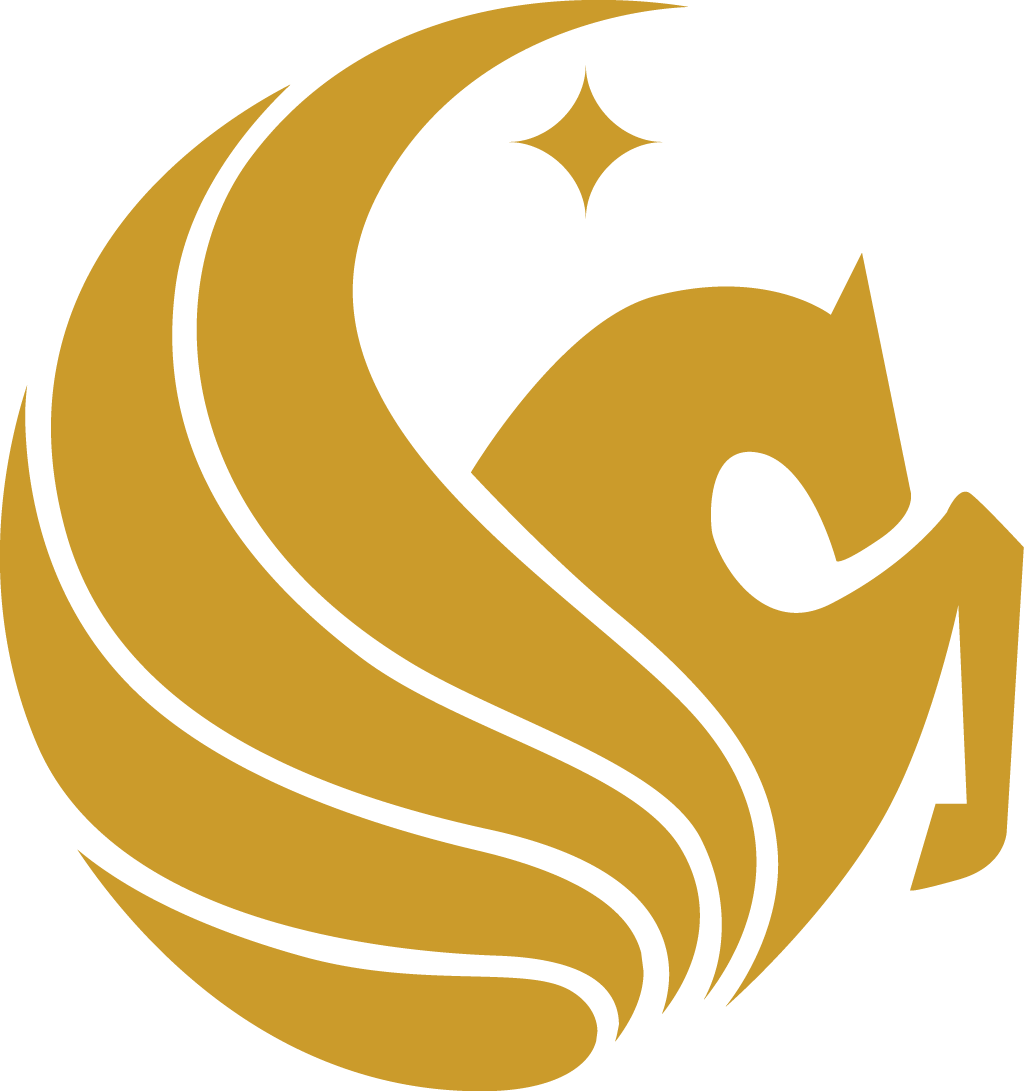 Project 2: IoT Device Vulnerabilities and SecurityREU Student: Bryan PearsonGraduate mentors: Kelvin Ly and Kaveh Shamsi
Faculty Mentor(s): Dr. Jin and Dr. Zhang
Week 9 (July 18 – July 22, 2016)
Accomplishments:
Script completed
Began poster design
Began writing report
Tested the project around campus

Plans for next week:
Finish poster & 90 second presentation
Finish report